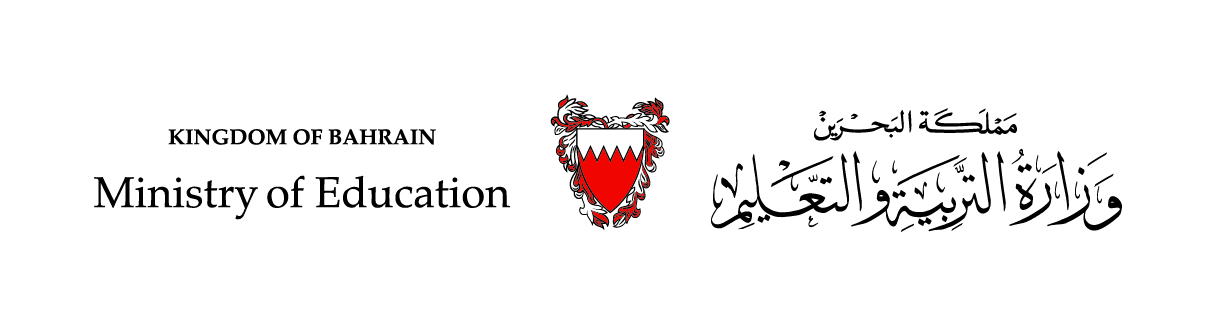 الحَلْقَةُ الأُولى/ اللُّغَةُ العَرَبيّةُ                          الصَّفُّ الثّاني الابْتِدائِــــــيُّ  / الفَصْلُ الدِّراسِيُّ الثّاني
الوَحْدَةُ الثّالِثَةُ/اخْتِراعاتٌ وَابْتكاراتٌ                           الدرس الثاني عَشَرَ: اخْتِراعٌ يُنيـرُ الطَّريقَ.
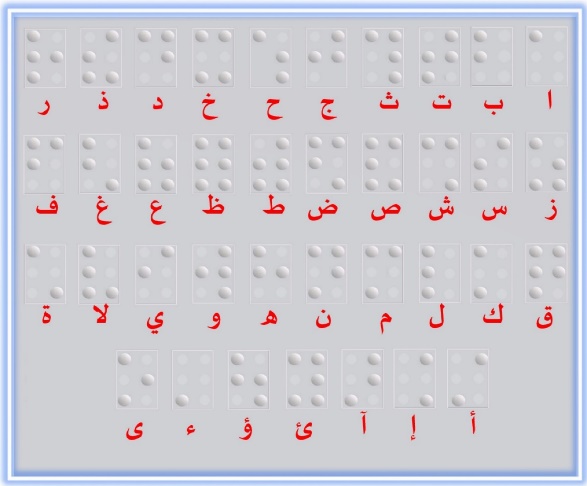 2- أُثَرّي لُغَتي – أُميِّزُ الْحُروفَ وَالْأَصْواتَ
وزارة التربية والتعليم –الفصل الدّراسّي الثّاني 2021-2022
اللُّغَةُ العَرَبِيَّةُ / الصَّفُّ الثّاني الابْتِدائِيُّ/ الوَحْدَةُ الثّالِثَةُ/اخْتِراعاتٌ وَابْتكاراتٌ الدرس الثاني عَشَرَ: اخْتِراعٌ يُنيـرُ الطَّريقَ / أُثَرّي لُغَتي- أُمَيِّــــــــزُ الْـحُروفَ وَالْأَصْواتَ
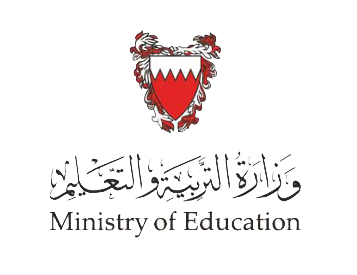 أَوَّلًا: أُثَرّي لُغَتي.
أُلَوِّنُ الْكَلِماتِ الَّتي لَها عَلاقَةٌ بِكَلِمَةِ (التَّعَلُّم).
الْـحُروفُ
الْقِراءَةُ
الْكِتابَةُ
الْكَـلِماتُ
وزارة التربية والتعليم –الفصل الدّراسّي الثّاني 2021-2022
اللُّغَةُ العَرَبِيَّةُ / الصَّفُّ الثّاني الابْتِدائِيُّ/ الوَحْدَةُ الثّالِثَةُ/اخْتِراعاتٌ وَابْتكاراتٌ الدرس الثاني عَشَرَ: اخْتِراعٌ يُنيـرُ الطَّريقَ / أُثَرّي لُغَتي- أُمَيِّــــــــزُ الْـحُروفَ وَالْأَصْواتَ
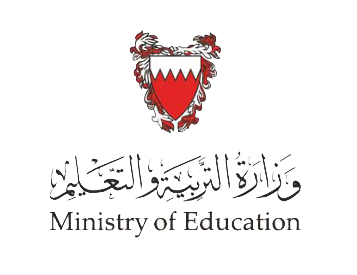 2- أَسْتَخْرجُ مِنَ الْفِقْرَةِ الْآتِيَةِ مُرادِفَ كَلِمةِ(كَثيـرَةً)، ثُمَّ أَسْتَعْمِلُهُ في جُمْلَةٍ مِنْ إِنْشائي:
بَقِي لويسْ برايلْ يُحاوِلُ تَحْقيقَ هَدَفِهِ سَنَواتٍ عَديدَةً إِلى أَنْ نَجَحَ فـي اخْتِـراعِ طَريقَةٍ جَديدَةٍ مُناسِبَةٍ للْـمَكْفوفيـنَ.
الْـمُرادِفُ:  .............. 
الْـجُمْلَةُ:   ...............................................................
عَديدَةً
اشْتَرَيْتُ مِنَ الخَضّارِ فَواكِهًا عَديدَةً.
وزارة التربية والتعليم –الفصل الدّراسّي الثّاني 2021-2022
اللُّغَةُ العَرَبِيَّةُ / الصَّفُّ الثّاني الابْتِدائِيُّ/ الوَحْدَةُ الثّالِثَةُ/اخْتِراعاتٌ وَابْتكاراتٌ الدرس الثاني عَشَرَ: اخْتِراعٌ يُنيـرُ الطَّريقَ / أُثَرّي لُغَتي- أُمَيِّــــــــزُ الْـحُروفَ وَالْأَصْواتَ
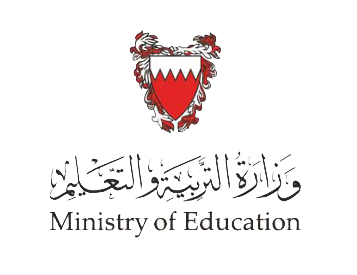 ثانِيًا: أُمَيِّــــــــزُ الـْحُروفَ وَالْأَصْواتَ.
1- أُسَمّـي الصُّوَرَ، وَأَكْتُبُ الْـمَقْطَعَ الْـمُشْتَـرَكَ بَيْـنَ أَسْمائِـها:
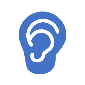 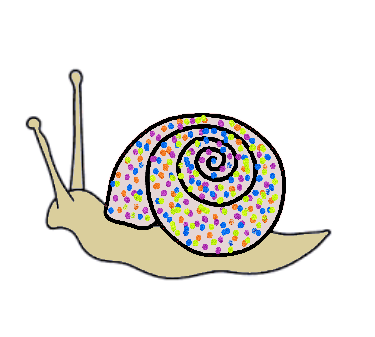 حَلَزونٌ
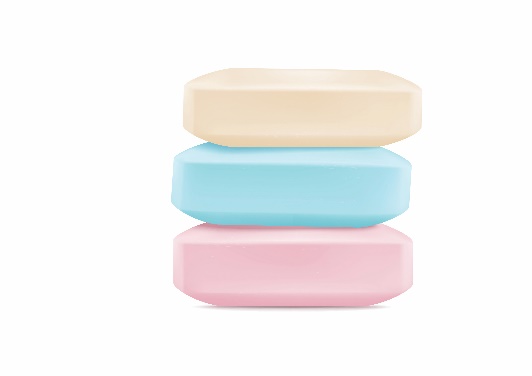 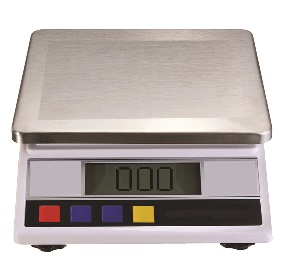 ميزانٌ
صابونٌ
نٌ
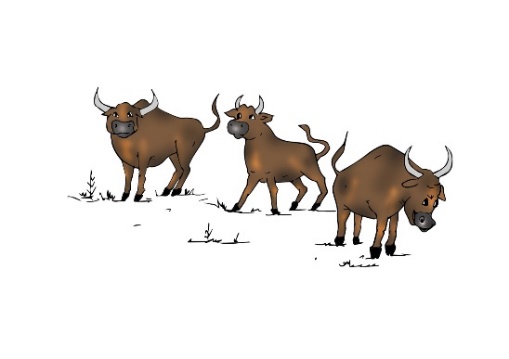 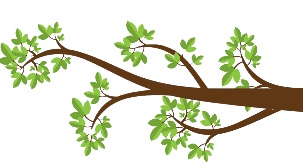 ثيرانٌ
أَغْصانٌ
وزارة التربية والتعليم –الفصل الدّراسّي الثّاني 2021-2022
اللُّغَةُ العَرَبِيَّةُ / الصَّفُّ الثّاني الابْتِدائِيُّ/ الوَحْدَةُ الثّالِثَةُ/اخْتِراعاتٌ وَابْتكاراتٌ الدرس الثاني عَشَرَ: اخْتِراعٌ يُنيـرُ الطَّريقَ / أُثَرّي لُغَتي- أُمَيِّــــــــزُ الْـحُروفَ وَالْأَصْواتَ
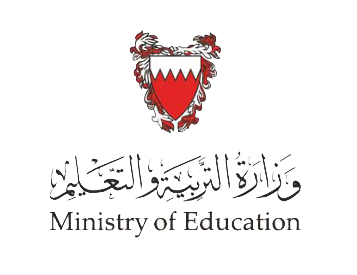 2- أَقْرَأُ الْكَلِماتِ، وَأَكْتُبُ الْـمَقْطَعَ الْـمُشْتَـرَكَ بَيْـنَ كُلِّ مَجْموعَةٍ:
دَخَلَ                           خَرَجَ

خَفيفٌ                       أَخَذَ
أزْرَقُ                            رَفَعَ
دَرَجٌ                            سيّارَةٌ
رَ
خَــــ
جَمَعَ                              رَجَعَ
وَجَدَ                            جَلَسَ
زَرافَةٌ                           فازَ
وَزَنَ                              زَرَعَ
جَـــ
زَ
وزارة التربية والتعليم –الفصل الدّراسّي الثّاني 2021-2022
اللُّغَةُ العَرَبِيَّةُ / الصَّفُّ الثّاني الابْتِدائِيُّ/ الوَحْدَةُ الثّالِثَةُ/اخْتِراعاتٌ وَابْتكاراتٌ الدرس الثاني عَشَرَ: اخْتِراعٌ يُنيـرُ الطَّريقَ / أُثَرّي لُغَتي- أُمَيِّــــــــزُ الْـحُروفَ وَالْأَصْواتَ
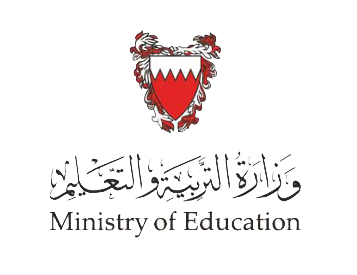 أُكْمِلُ تَرْتيبَ الْكَلِماتِ بِحَسَبِ حَرْفِهَا الْأَوَّلِ مُسْتَعينًا بِجَدْوَلِ تَرْتيبِ الْحُروفِ:
نَجَحَ
حُروفٌ
هَذِهِ
طَريقَةٌ
كَلِماتٌ
ثَقيلَةٌ
سَهْلَةٌ
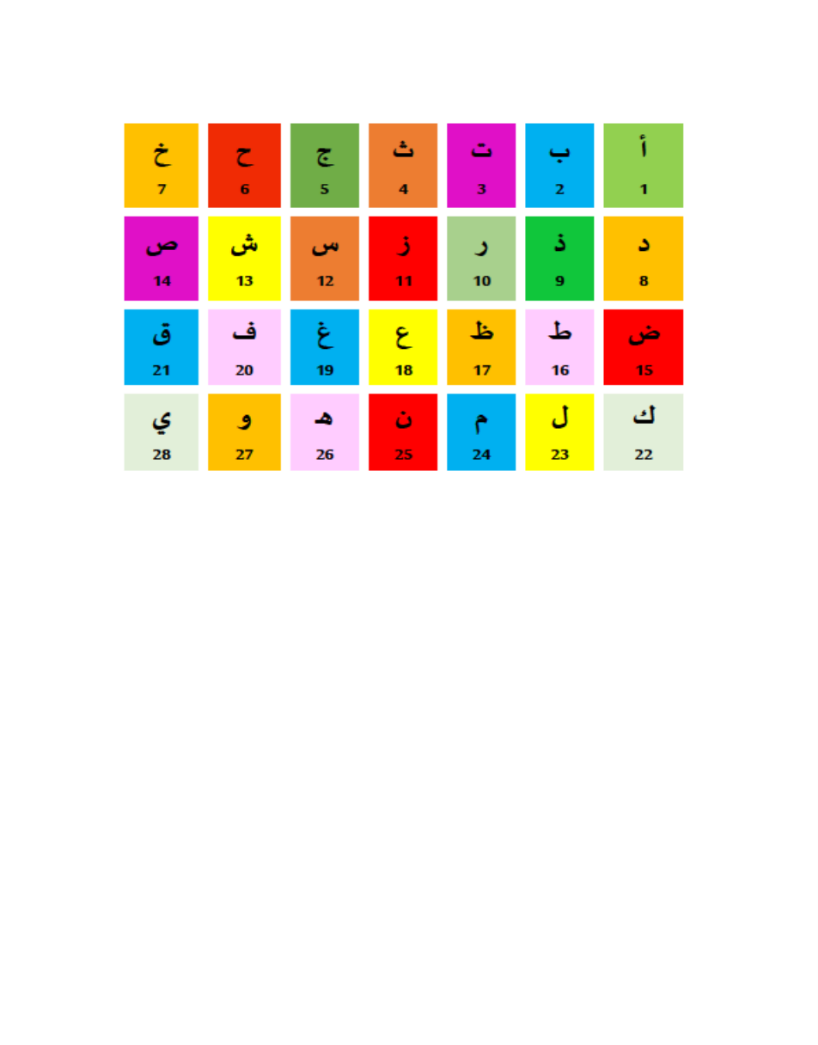 وزارة التربية والتعليم –الفصل الدّراسّي الثّاني 2021-2022
اللُّغَةُ العَرَبِيَّةُ / الصَّفُّ الثّاني الابْتِدائِيُّ/ الوَحْدَةُ الثّالِثَةُ/اخْتِراعاتٌ وَابْتكاراتٌ الدرس الثاني عَشَرَ: اخْتِراعٌ يُنيـرُ الطَّريقَ / أُثَرّي لُغَتي- أُمَيِّــــــــزُ الْـحُروفَ وَالْأَصْواتَ
انْتَهى الدَّرْسُ
وزارة التربية والتعليم –الفصل الدّراسّي الثّاني 2021-2022
اللُّغَةُ العَرَبِيَّةُ / الصَّفُّ الثّاني الابْتِدائِيُّ/ الوَحْدَةُ الثّالِثَةُ/اخْتِراعاتٌ وَابْتكاراتٌ الدرس الثاني عَشَرَ: اخْتِراعٌ يُنيـرُ الطَّريقَ / أُثَرّي لُغَتي- أُمَيِّــــــــزُ الْـحُروفَ وَالْأَصْواتَ